Масленица
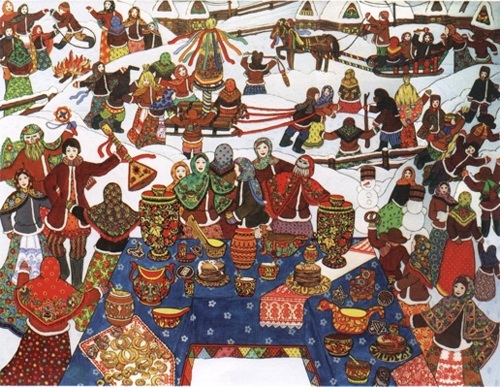 Истоки праздника
Масленица – древний славянский праздник, доставшийся нам в наследство от языческой культуры. 
Это весёлые проводы зимы Марены и встреча весны.
Это поклонение богу Солнца – Ярило.
А у христиан – это последняя седмица перед Великим постом.
В честь солнца сначала пекли пресные лепёшки, а когда научились приготовлять заквасное тесто, стали печь блины.
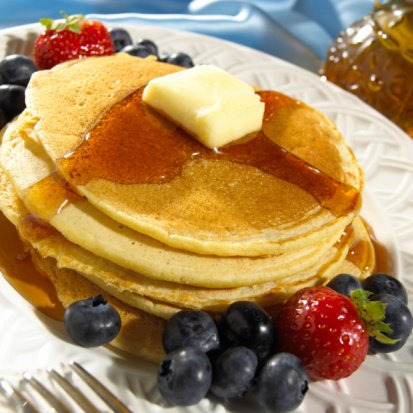 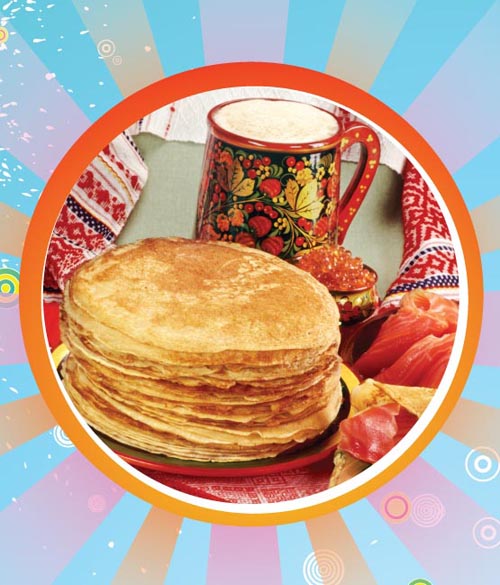 БЛИН – СИМВОЛ СОЛНЦА
Круглые, румяные , горячие блины  напоминали по форме солнце, которое должно всё ярче разгораться, удлиняя день.
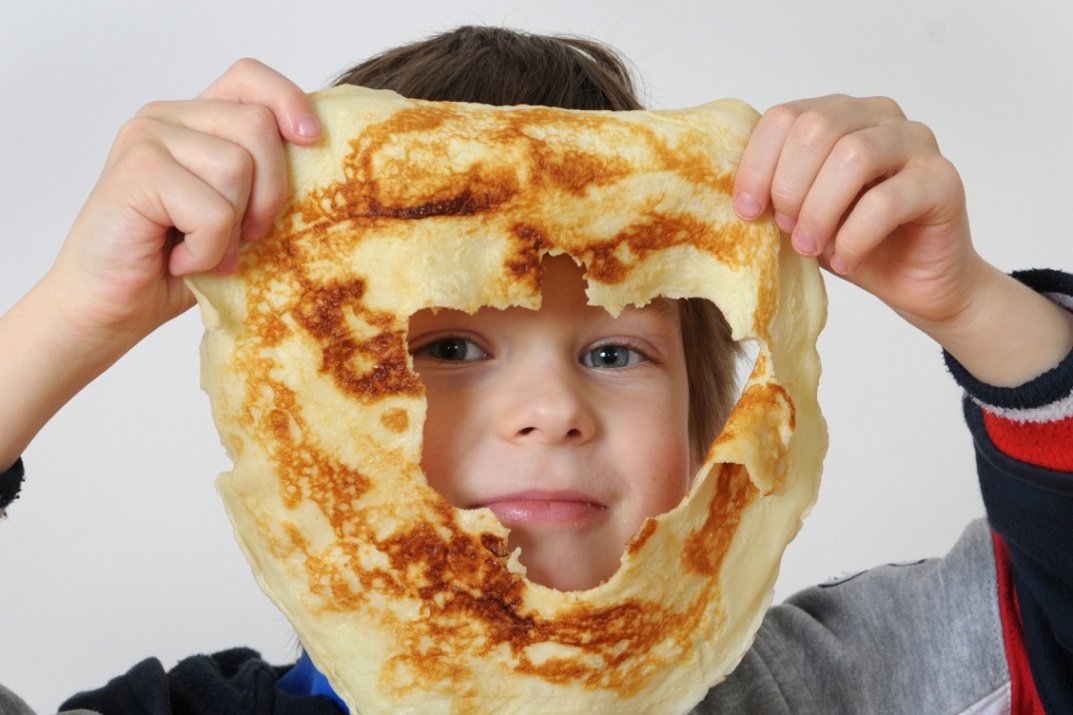 По традиции дети должны
были подбрасывать блинчики вверх и кричать:
 «Уходи, зима сопливая, приходи, лето красное!»  Чем выше сумеешь подбросить блинчик, тем счастливее будешь. Упавшие блинчики не выбрасывали, а отряхивали от  снега и съедали приговаривая: 
«Не поваляешь – не поешь».
Каждый день Масленицы имеет свое название и обряды
Понедельник — Встреча.
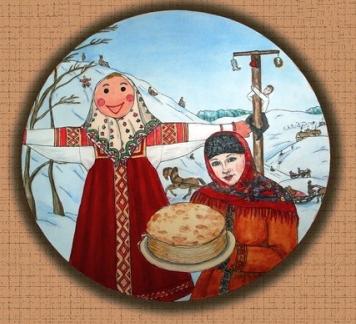 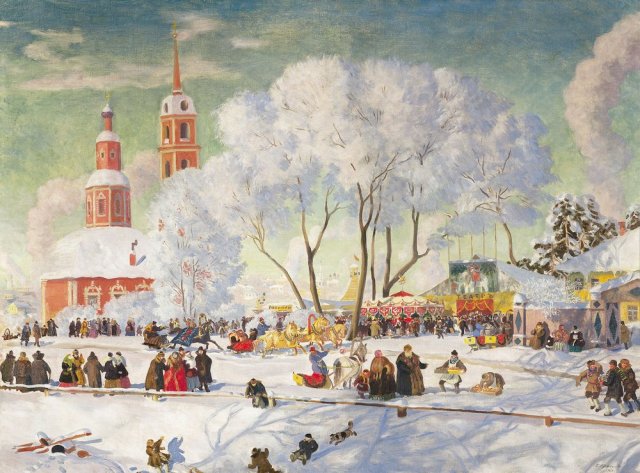 В этот день сооружали и наряжали соломенное чучело,
 заливали ледяные горки, строили различные балаганы и начинали печь блины.
Вторник - Заигрыши
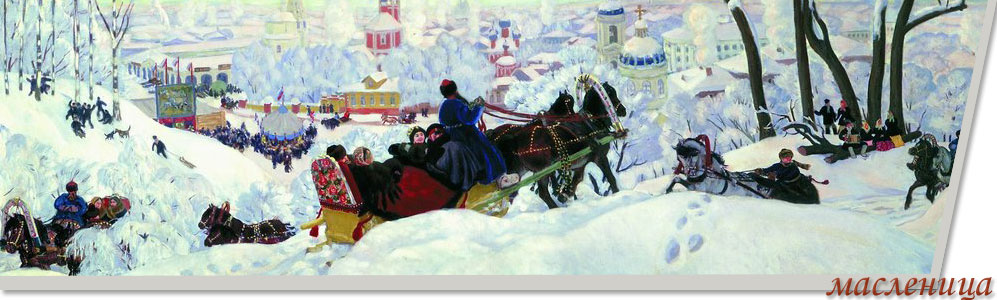 С раннего утра начиналось катание с гор, 
на тройках, на качелях. 
Все приглашали друг друга в гости.
«Правила катания»
Дети катались с гор во все дни Масленицы.
     Взрослые со среды-четверга.
     Семейные пары могли скатиться  с горы один раз.
     Катались на огромных санях по 8-10 человек, 
на деревянных чурбачках, 
на опрокинутых скамейках,
 на морозянках (коробки с намороженным днищем)
на толстых кусках льда, вырубленных из озера или реки,
На рогожах или мешковинах
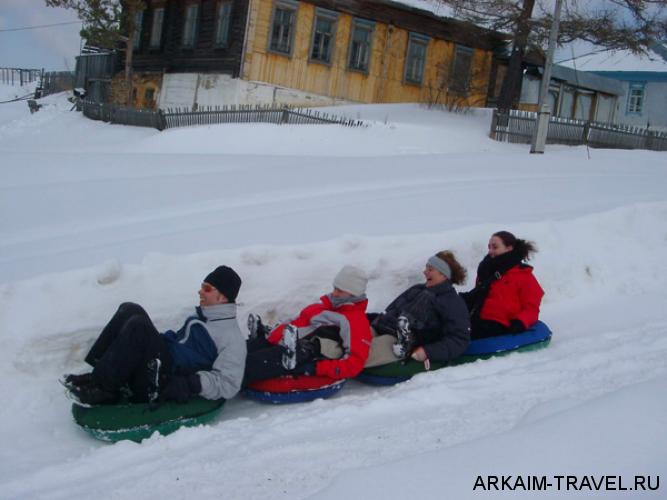 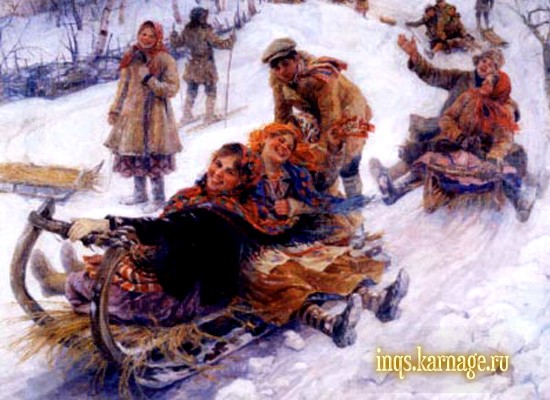 Среда - Лакомка
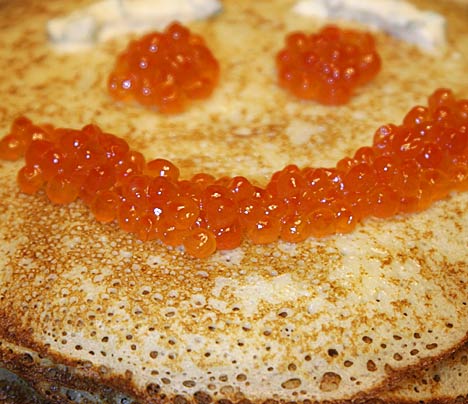 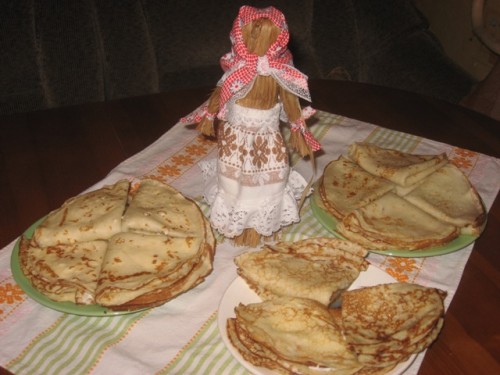 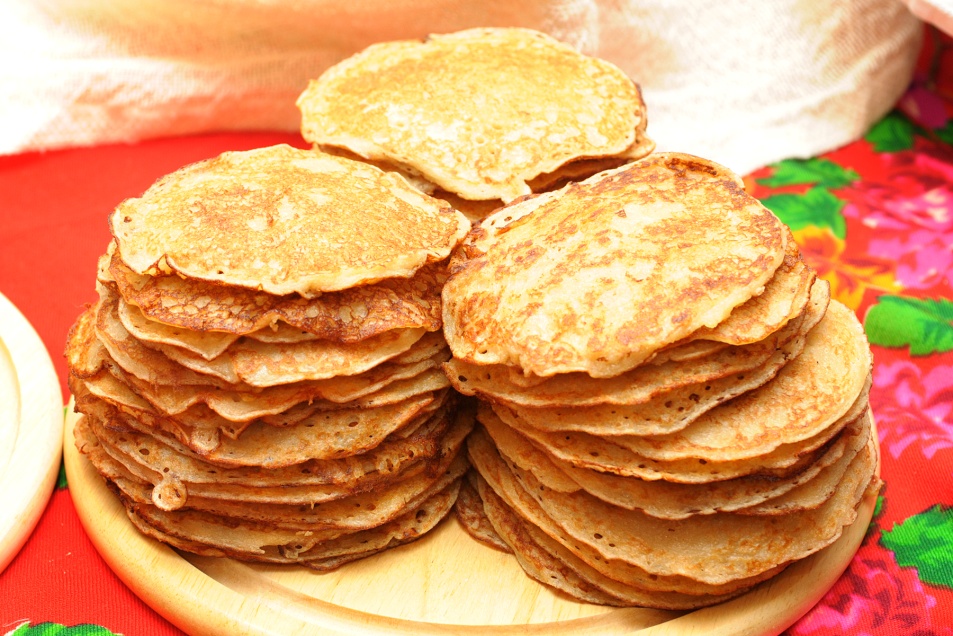 В этот день зять приходил «к тёще на блины».Кроме зятя тёща приглашала и других гостей.
Блины пекли из пшеничной муки, из гречишной муки, из ржаной муки, делали их с разной начинкой (рыбной, мясной, икорной, творожной, ягодной…)
Четверг — Широкий или разгул
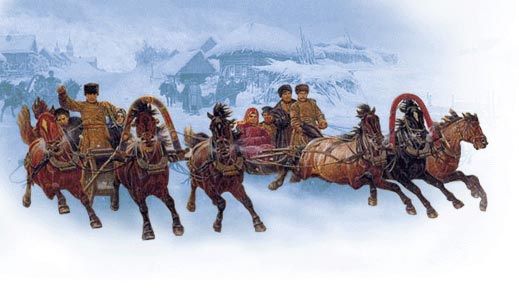 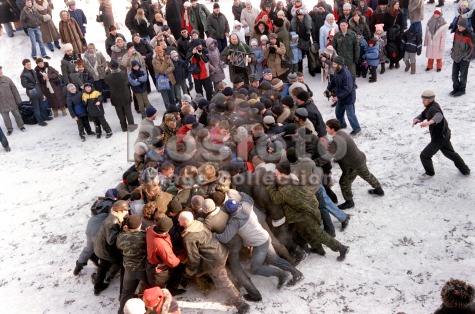 Народ предавался всевозможным потехам: ледяным горам, балаганам, качелям, катаниям на лошадях, карнавалам, кулачным боям, шумным пирушкам.
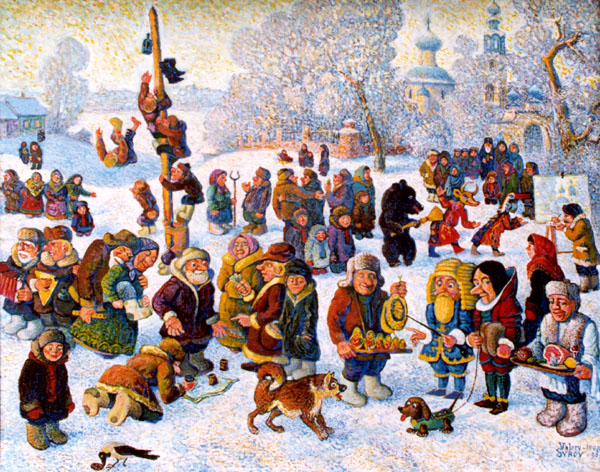 Пятница — Тещины вечерки.
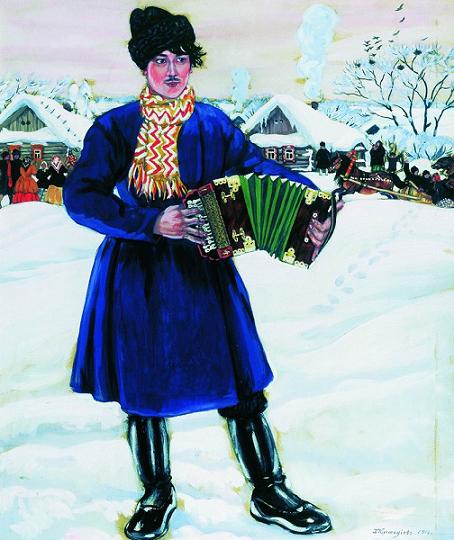 Теперь уже зятья у себя дома принимали тещ. Тёщи учили своих дочерей печь блины.
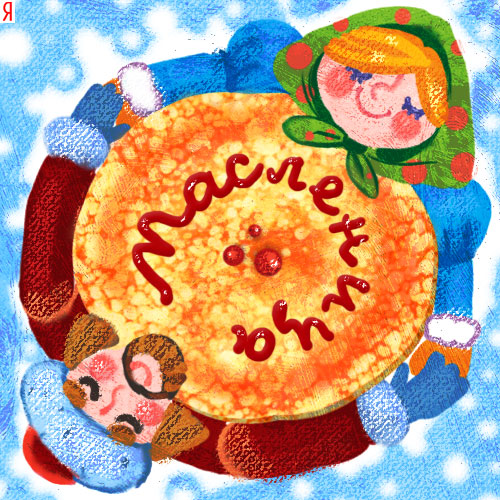 Суббота — Золовкины посиделки
В этот день братья-сёстры,  золовки-деверья  приходили в гости к молодым невесткам, пробовали их блины и получали подарки. 









Главное событие – взятие снежного городка – последнего оплота зимы.
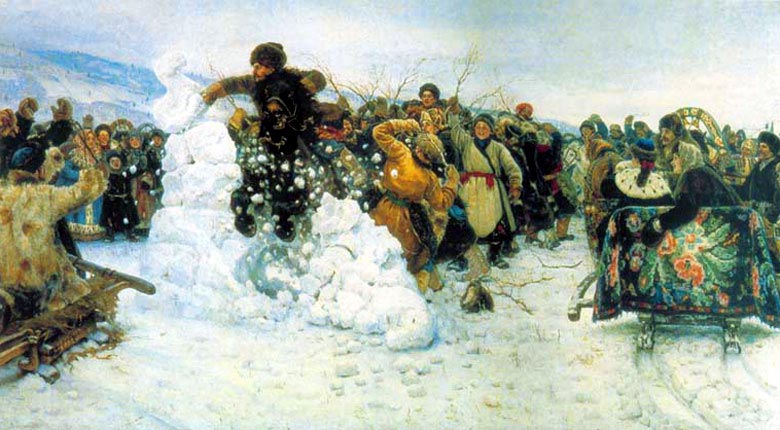 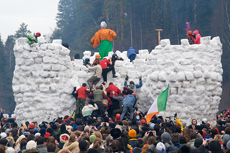 Воскресенье          - Проводы зимы
Начинался праздник в полдень на площади, где шумела ярмарка.
Пели по кругу озорные частушки и масленичные дразнилки (думали, что зима обидится и уйдёт)
Водили хороводы и пели песни.
Вечером начиналось главное действие Масленицы – сожжение чучела Мары (Марены) – зимы лютой.
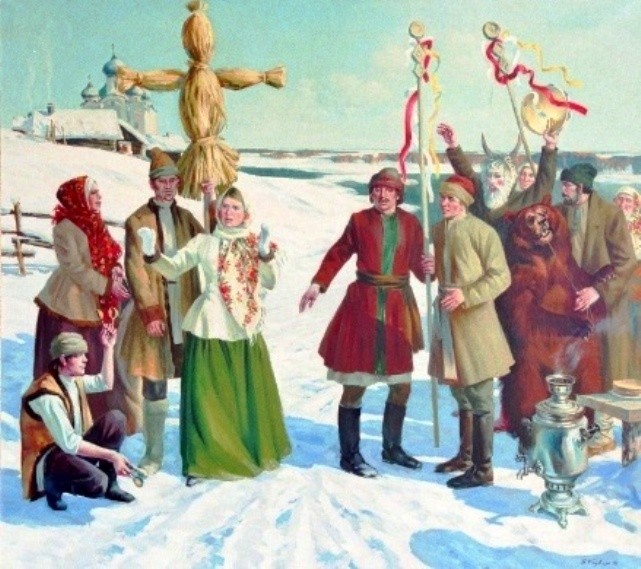 Масленица годовая, Гостья наша дорогая! Она пешей к нам не ходит, Всё на конях приезжает. У ней кони вороные, Слуги молодые.
Петрушечные комедии
В старину на масленицу была чрезвычайно популярна Петрушечная комедия. Бывало, что одновременно выступали сразу несколько петрушечников, показывающих свою нехитрую комедию помногу раз в день.
Прощеный день или Прощеное  Воскресенье
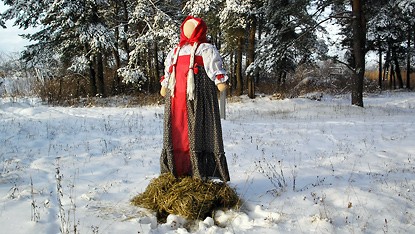 В последний день масленицы все друг у друга просили прощения за обиды вольные или невольные . Причем у врага прощение попросить было даже важнее, чем у друга.
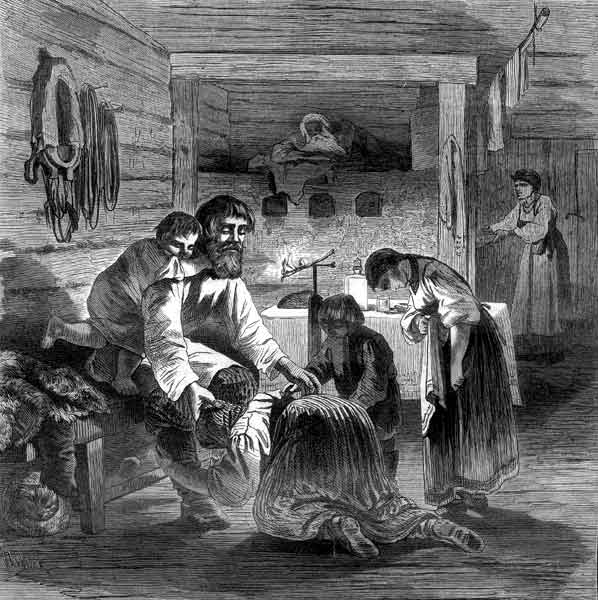 Многие думают, что в последний день масленичной недели сжигают чучело Масленицы, но нет, не Масленицу сжигают, а Зиму провожают!
Наша Масленица дорогая Немножечко постояла. Мы думали — семь неделек, Схватимся, спохватимся — Всего семь денечков! Нас Масленица подманила, На большой пост посадила.
Викторина
ВОПРОС №1


КАК НАЗЫВАЛИ БОГА ВЕСЕННЕГО СОЛНЦА?
ЯРИЛО – БОГ ВЕСЕННЕГО СОЛНЦА
Вопрос №2

СИМВОЛОМ ЧЕГО ЯВЛЯЕТСЯ БЛИН?
БЛИН – СИМВОЛ СОЛНЦА
Круглые, румяные , горячие блины  напоминали по форме солнце, которое должно всё ярче разгораться, удлиняя день.
ВОПРОС №3
	Как называется праздник, который зиму провожает, весну встречает?
Масленица
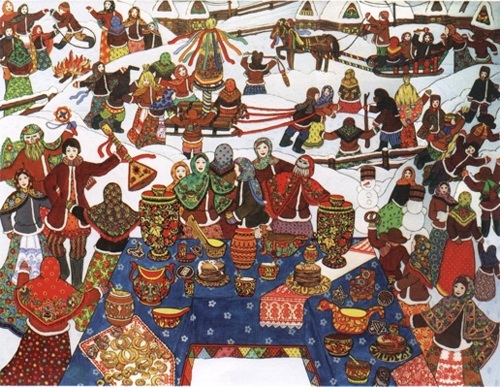 ЗАДАНИЕ № 5
КАЖДЫЙ ДЕНЬ МАСЛЕНИЦЫ ИМЕЛ СВОЁ НАЗВАНИЕ. СОЕДИНИТЕ ДНИ НЕДЕЛИ И НАЗВАНИЕ МАСЛЕНИЧНЫХ ДНЕЙ.
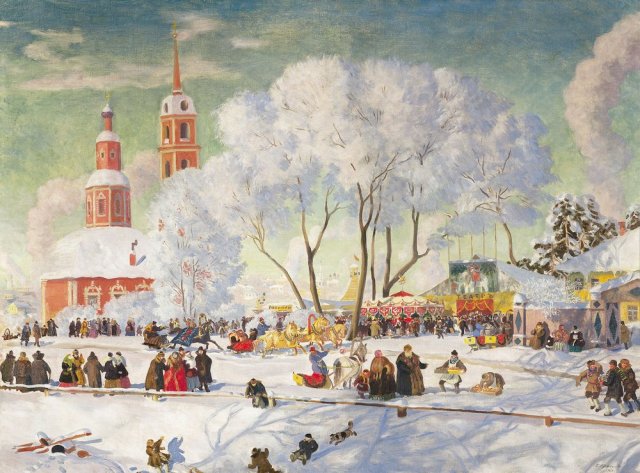 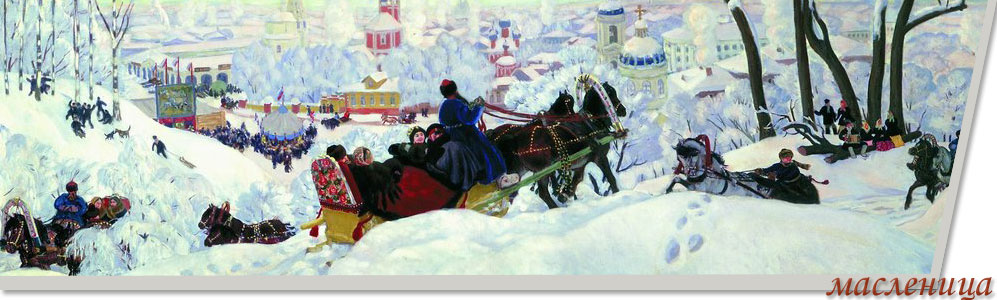 ПОНЕДЕЛЬНИК    - РАЗГУЛЯЙ
ВТОРНИК      -           ЗАИГРЫШ
ЧЕТВЕРГ     -             ВСТРЕЧА
ВОСКРЕСЕНЬЕ   -   ПРОВОДЫ
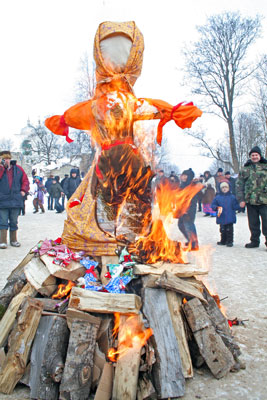 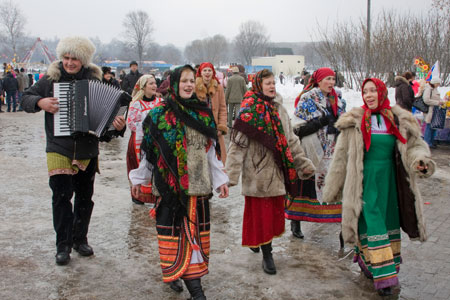 ВЕСЁЛЫЕ ЗАКЛИЧКИ
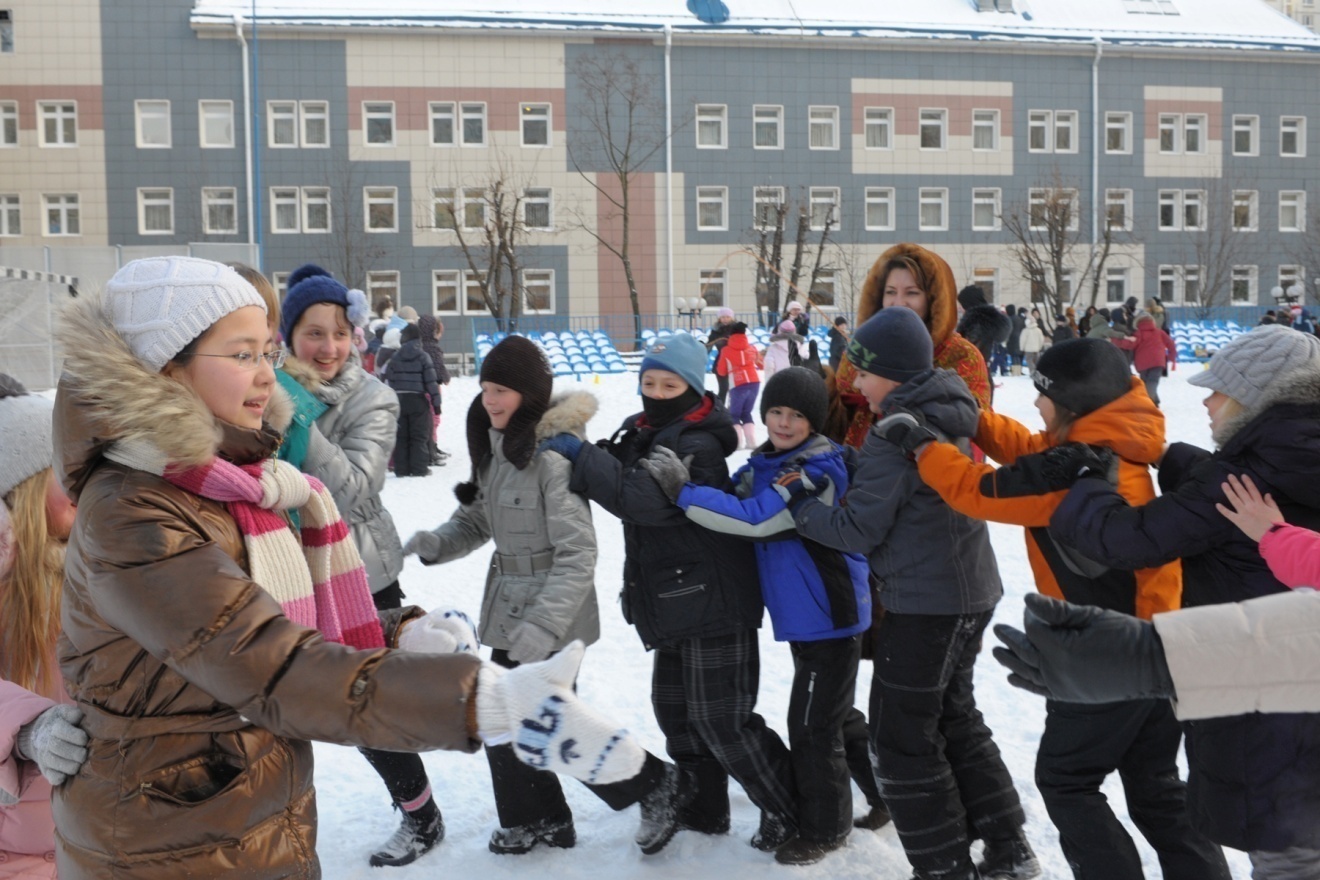